IT Support for Research and Developement
Bruce Regner
regner@ics.muni.cz
„Standard IT“
Office worker
Internet connection
E-mail, web, Instant Messaging/VCF
Office Apps (Text processor, Spreadsheet)
Information System
Computer (Windows/Mac/Linux) or Thin Client
Data Volume – 100’s of megabytes to several gigabytes
Processor Load: none
Standard IT
Teacher: plus
Presentation program
Simple image processing
video processing (maybe)
E-learning system (maybe)
SW for Interactive Whiteboard, Voting System
Computer
Data Volume: gigabytes, 10’s of gigabytes
Processor Load: low
Advanced IT
Graphic designer, Video Processing

Data Volume – maybe 100’s of Gigabytes, several Terabytes
Processor Load: sometimes high
Home Computer
Photos, Games, Home or Downloaded Videos, Music
Maybe 100’s of gigabytes to several terabytes
Processor Load: may be high

Requirements for Home Computer are often higher, then for a Computer at Work
What is so special on R&D?
?? Psychology, economy, pedagogy, history
Medicine and Natural Sciences
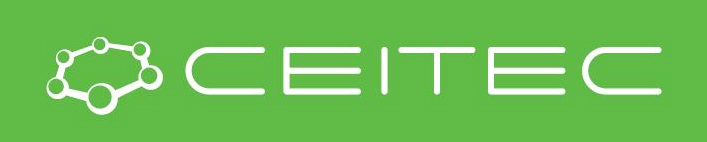 CEITEC
Central European Institute of Technology
life sciences, advanced materials and technologies
Basic and applied research, Center of Excellence
Masaryk University, Brno University of Technology, Mendel University in Brno, University of Veterinary and Pharmaceutical Sciences in Brno, Veterinary Research Institute, Institute of Physics of Materials of the Academy of Sciences of the Czech Republic
MU: life sciences
CEITEC: Themes
Structural Biology
Brain and Mind Research
Genomics and Proteomics of Plant Systems
Molecular medicine
Molecular Veterinary Medicine
Advanced Nanotechnologies and Microtechnologies
Advanced Materials
Laboratory Devices
Flow cytometry
Microscopes
Magnetic resonance
Tomograph
Sequenator
Freezer
Fytotron
Scientist’s requirements
Complex
Sometimes conflicting
Data Storage
Various Types of Data
Documents (gigabytes)
Fotos (10’s of Gigabytes)
Videos (100’s of Gigabytes)
Data from Sequenators – up to 50 TB/year
Electron Microscope – up to 30 TB/year

It is necessary to acquire, store, transfer, process and backup the data
Data Storage
Several Data Storage Systems
Standard
Middle
BIG
Cloud: OneDrive Pro, OwnCloud

Remote Access: VPN, SFTP/SCP
Sensitive data
Brain and Mind Research and Molecular Medicine deal with Patient Data
Legal conditions for Sensitive Data Manipulation
Administrative and Technical Measures
Separation of Sensitive and „Normal“ data
Data Processing
Complex problems
Polynomial, exponential complexity
Large sets of data

Require large computational resources
Clusters, supercomputers
1000’s of Processor Cores

Remote Access: VPN, Terminal Server, TeamViewer, web interfaces
Network Services
Laboratory Devices 
often require network connection
either directly or via computer
Must be protected from unauthorized use
Controlling computer can’t have AV and enabled updates
Use of private IP addresses and NAT
Use of Firewalls
Network Services
But
The operator must be able to access the device from workplace or from home
It must be possible to let the manufacturer’s technician to connect to the device on demand from anywhere
Network Services
Network Speed
Huge amounts of data
Networks Stability
Required long-term Reliability
Servers and Workstations
Servers and Workstations 
must be connected to Internet with appropriate security level
Must be Accessible from anywhere
Network services
Only known devices can be connected to the Network
but
It must be possible to let guests connect easily
Network Services
If a Device is moved to another location, it must be possible to connect it without changing network settings
Workstation Imaging
Some of the Workstations are very expensive to install 
A technician must fly from the US
Sometimes 2000 – 4000 Euro 
It it possible to make “image” of the hard drive and in case of its failure to restore the system to a new drive
Monitoring
Any failure must be detected ASAP
Standard IT components – network, servers and data storage, power supply, temperatures in server rooms
Laboratory equipment: freezers (temperature, power supply), fytotrons (various parameters)
Running experiments
Monitoring
Systems:
Nagios
Hardware monitoring devices – connected over computer network or cell network
Cooperation
Scientists do the Science
Do not know data analysis, programming, optimization
Thank You
Jméno Příjmení
jmeno@ics.muni.cz
http://www.ics.muni.cz/~jmeno